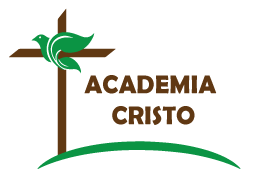 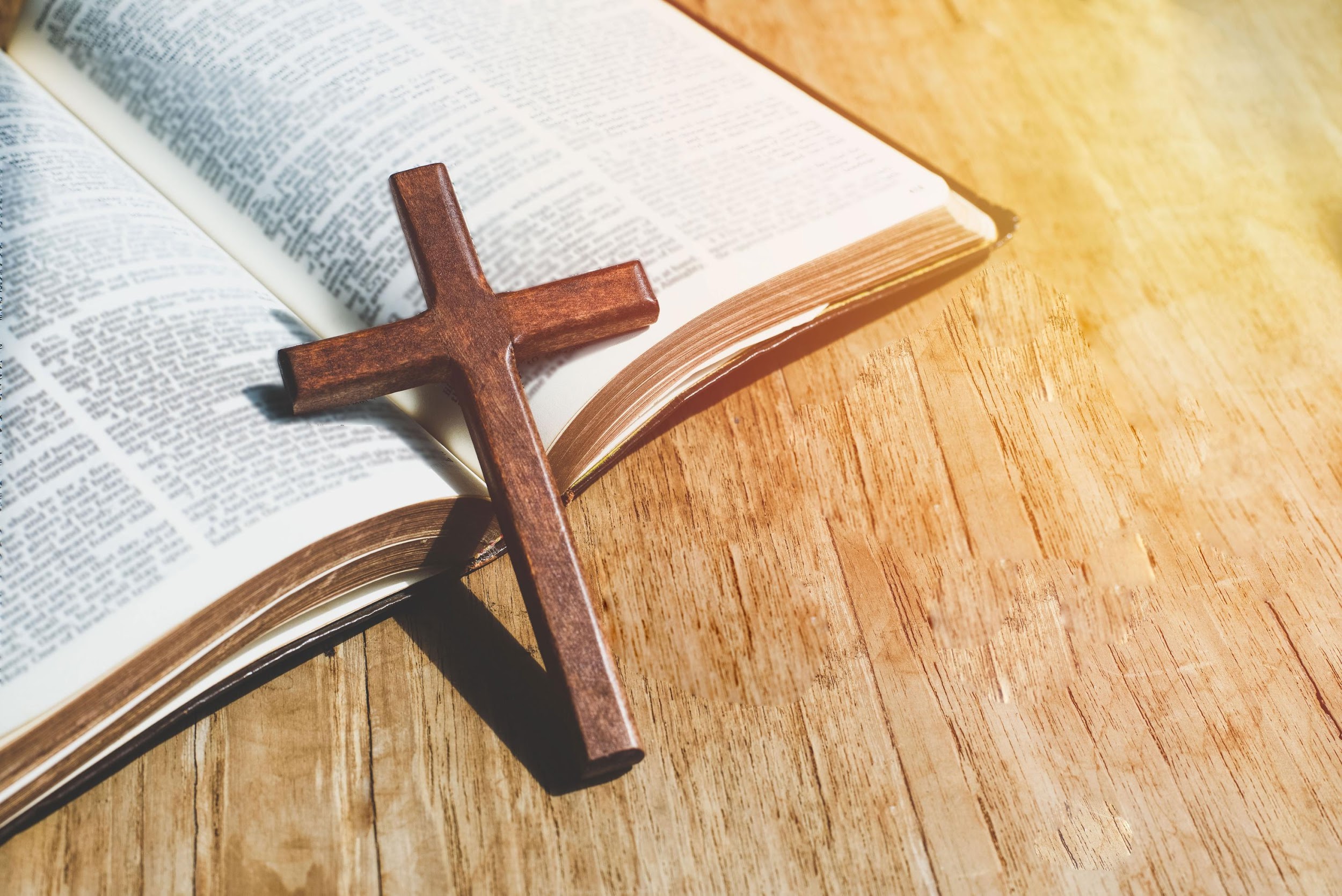 ACADEMIA
CRISTO
[Speaker Notes: Tarea: En el grupo de WhatsApp, pídeles a los alumnos que hagan la siguiente tarea antes de asistir a clase:
Ver el siguiente video de instrucción
Leer Lucas 13:1-9.
Preparar las respuestas a las siguientes preguntas:
¿Cuál es el contexto de Lucas 13:6-9?
¿Cómo ha mostrado Dios su paciencia hacia nosotros?
¿Por qué se necesita paciencia para reunir un público para el Evangelio?
¿Cuáles son los recursos impresos y digitales que están a tu disposición y cómo puedes utilizarlos?]
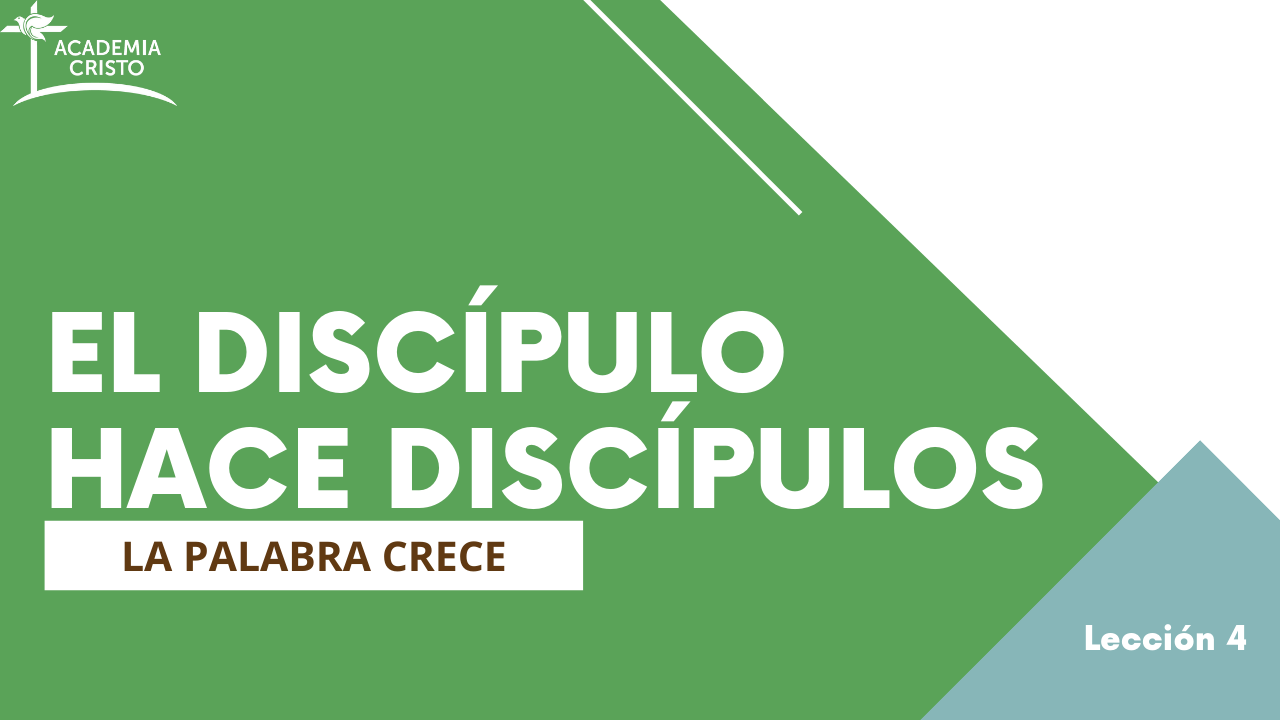 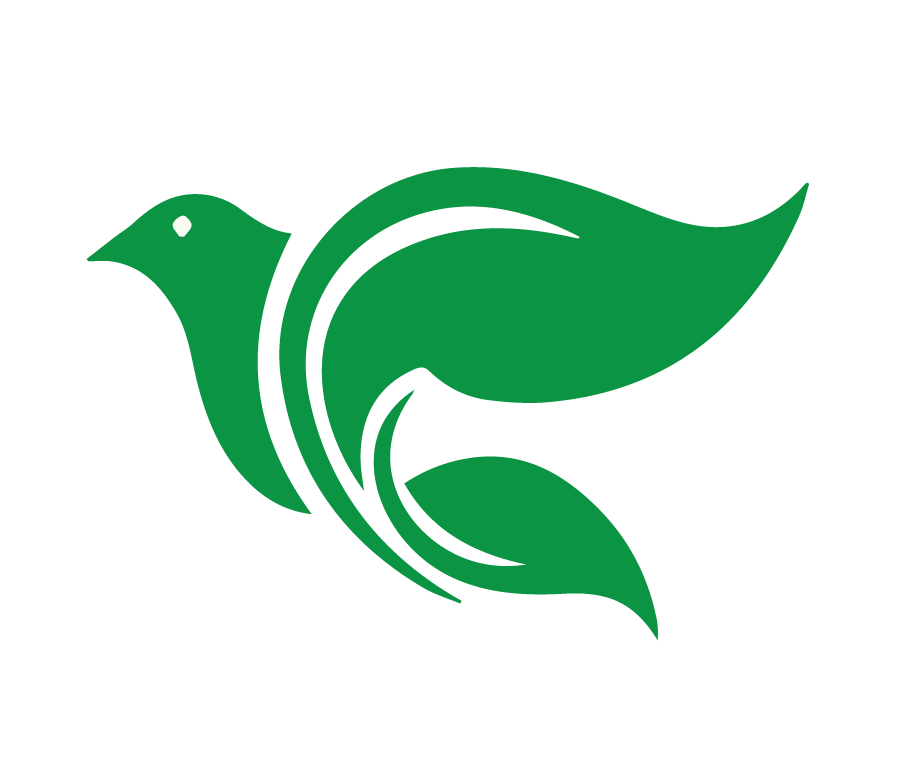 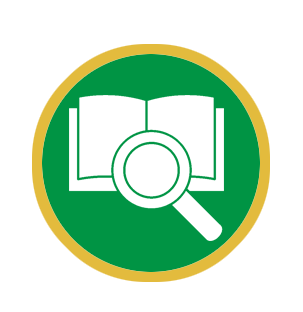 Lección 4
Compartir recursos 
digitales e impresos
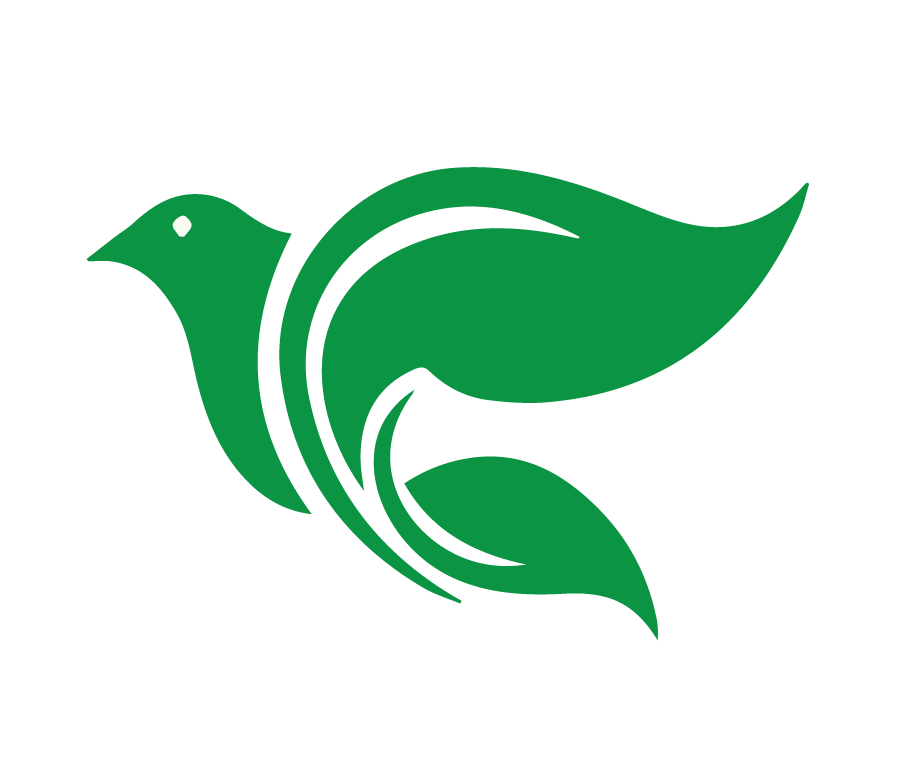 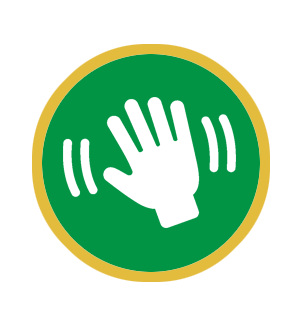 Saludos y bienvenidos
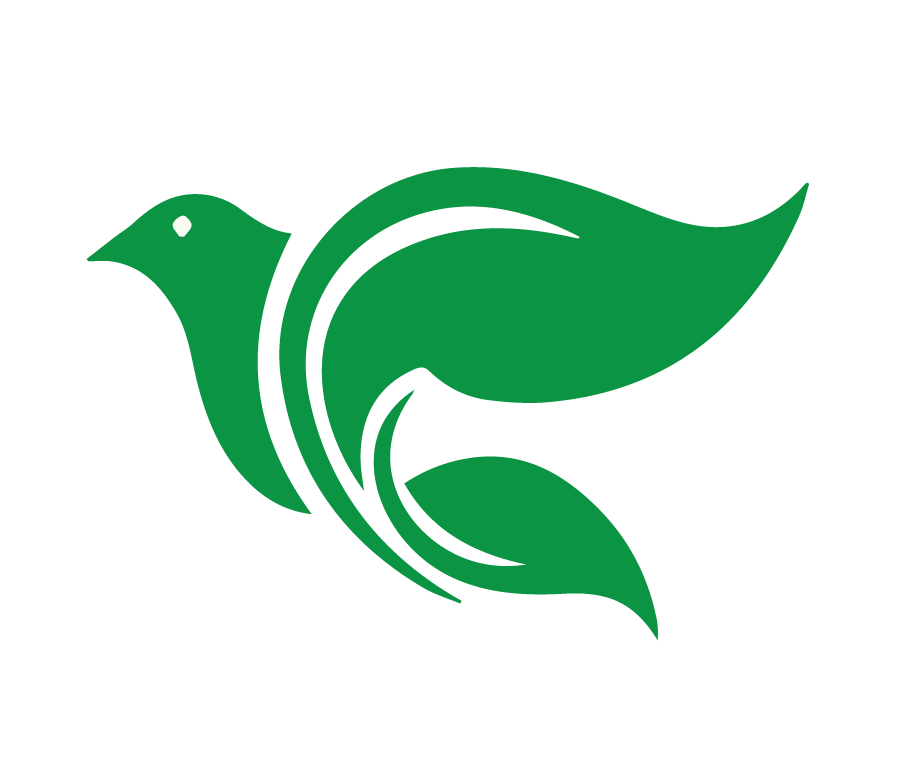 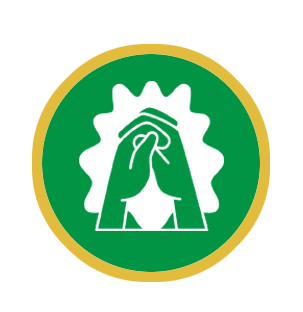 Oración
[Speaker Notes: Oración de apertura: Dios, te agradezco por tu paciencia conmigo. Nací siendo un pecador perdido y condenado, que solo merecía tu castigo. Sin embargo, enviaste a tu Hijo Jesús a que tomara mi lugar para salvarme. Y tú esperaste con paciencia y trabajaste persistentemente para llevarme a la fe en él. Sigues trabajando con paciencia y persistencia en mi corazón para mantenerme en la fe en él. Concédeme el mismo amor cuando busco compartir tu Palabra con los demás. Ayúdame a ser paciente, esperando que hagas tu trabajo en sus corazones y vidas. Pero ayúdame a ser persistente en mis esfuerzos para invitarlos a que aprendan más sobre ti. Amén.]
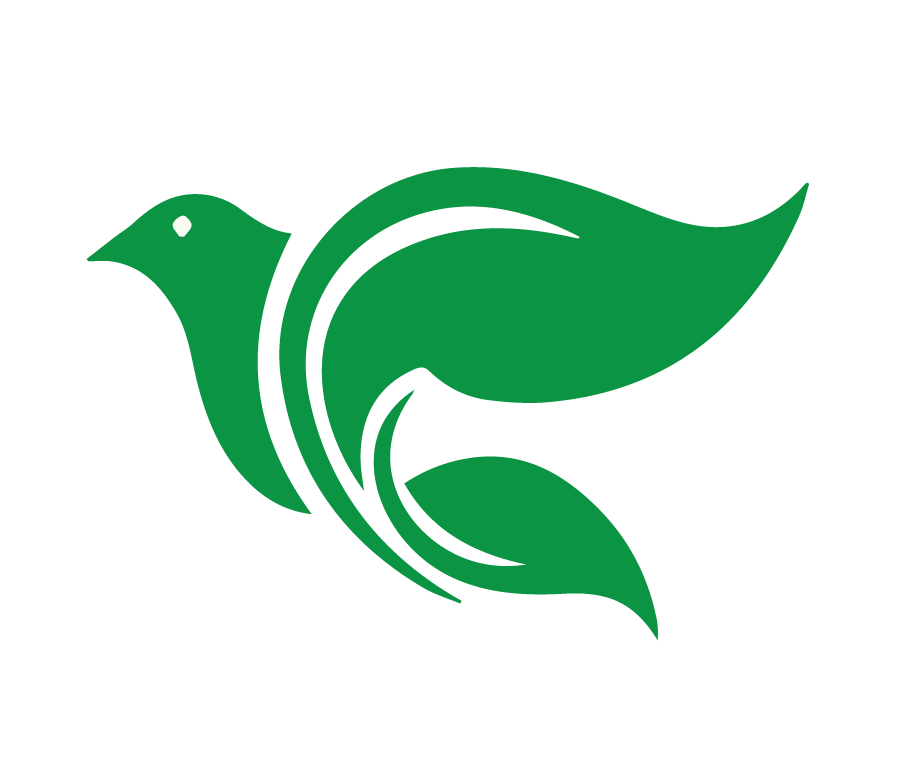 Objetivos de la Lección
Buscar las versiones digitales e impresas de los recursos para contacto inicial en línea.
Identificar un recurso para contacto inicial que a ellos les pueda gustar usar.
Crear un plan de seguimiento intencional para compartir los recursos para contacto inicial.
[Speaker Notes: Buscar las versiones digitales e impresas de los recursos para contacto inicial en línea.
Identificar un recurso para contacto inicial que a ellos les pueda gustar usar. 
Crear un plan de seguimiento intencional para compartir los recursos para contacto inicial.]
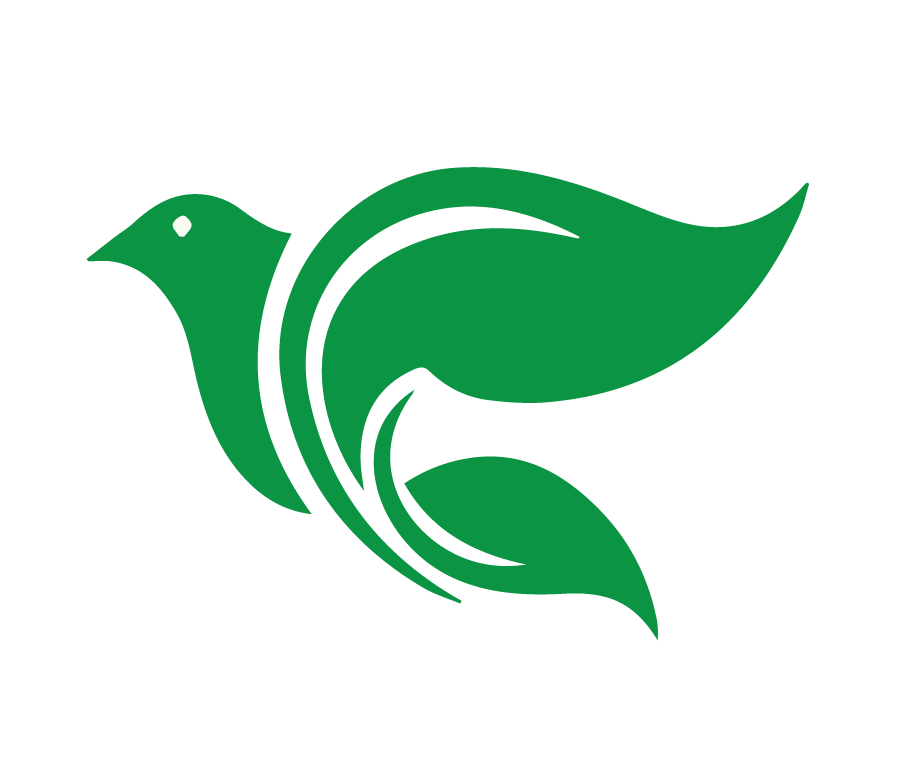 Objetivos de la Lección
Leer los estímulos bíblicos sobre la importancia y los beneficios de 
la persistencia y la paciencia.
Discutir sobre el papel de la persistencia y la paciencia para reunir personas.
[Speaker Notes: 4. Leer los estímulos bíblicos sobre la importancia y los beneficios de la persistencia y la paciencia. 
5. Discutir sobre el papel de la persistencia y la paciencia para reunir personas.]
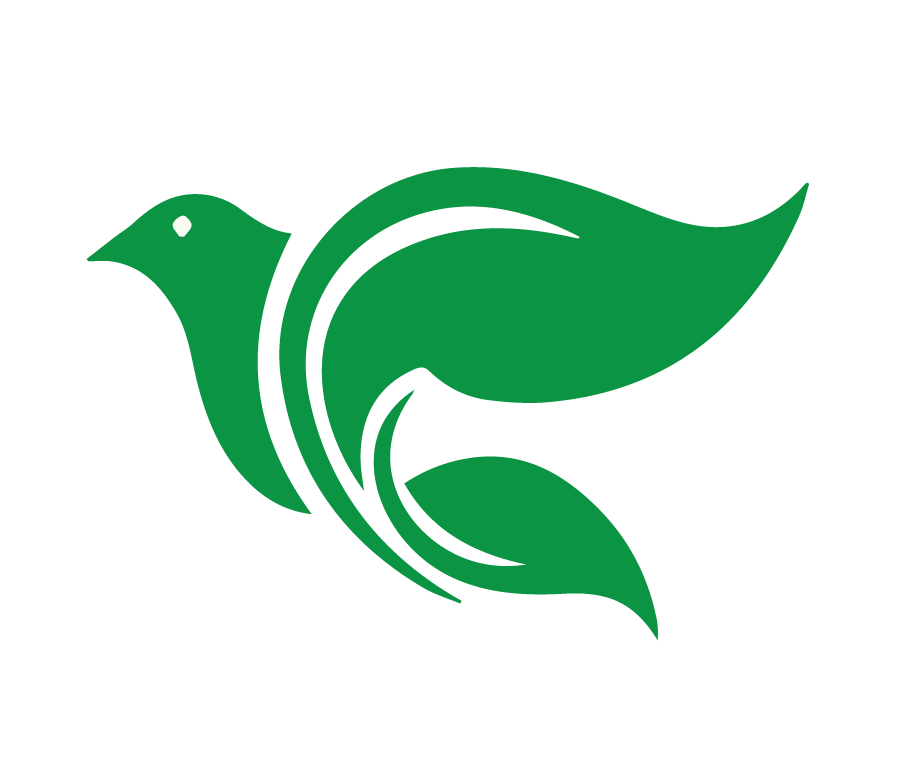 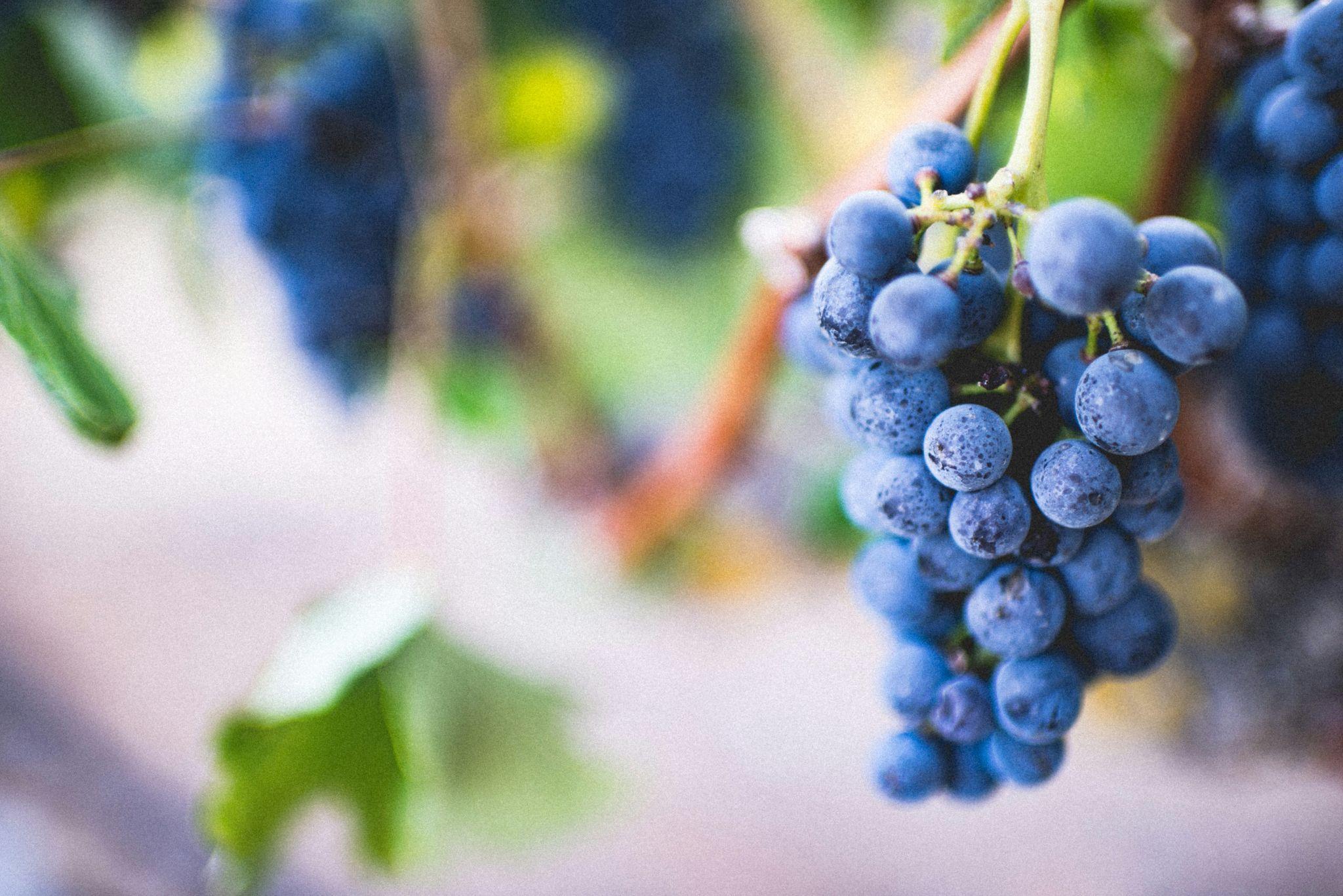 Introducción
La parábola de la higuera

Lucas 13:6-9
[Speaker Notes: Introducción
Más adelante en este curso, vamos a hablar sobre estrategias para la enseñanza. Jesús es el maestro principal. Una de las cosas que lo convirtieron en un maestro eficaz fue que usó parábolas. Las parábolas son historias que utilizan conceptos simples de la vida cotidiana para expresar verdades espirituales profundas. 
En Lucas 13:6-9 podemos leer la parábola de la higuera. A través de ella, Jesús describe la forma como Dios obra en nosotros por medio de su Palabra para salvarnos. También podemos aplicar las verdades de la parábola a nuestro trabajo de compartir la Palabra para tratar de salvar a otras personas.
En la parábola, hay un hombre que posee una viña con una higuera. Él busca fruta en él, pero no la encuentra. Afirma que el árbol ha estado así durante tres años y le ordena a su jardinero que lo corte. Pero el jardinero le pide más tiempo. Él quiere cavar a su alrededor y fertilizarlo durante otro año para tratar de que dé fruto. Si no lo logra, el propietario de la viña puede cortarlo.
El punto de la parábola es el siguiente: Dios obra pacientemente a través de su Palabra en los corazones humanos para producir en nosotros los frutos del arrepentimiento y la fe salvadora en Jesús. Como un día moriremos, el tiempo para que lo haga es limitado.
Por naturaleza, todos los seres humanos son árboles estériles, están muertos espiritualmente, no producen buenos frutos y merecen ser talados. Pero Dios es paciente. Él no quiere que nadie perezca, sino que todos se arrepientan. Así que él espera. Pero no solo espera, sino también obra. Él cava en los corazones y los fertiliza por medio de su Palabra para que lleguen a tener fe en que Jesús es su Salvador.]
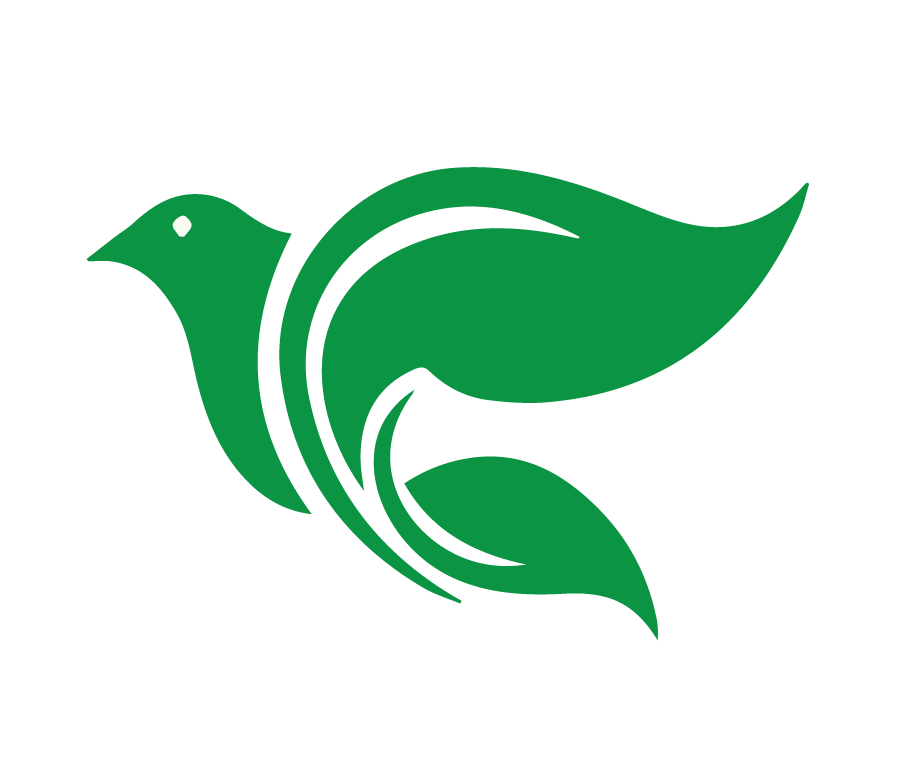 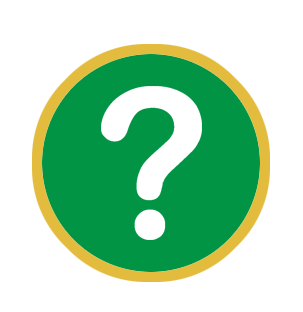 ¿Cuál es el contexto de 
Lucas 13:6-9?
[Speaker Notes: Revisa las preguntas enviadas por WhatsApp.
¿Cuál es la diferencia entre una parte prescriptiva y una parte descriptiva de las Escrituras? 
Prescriptiva – Las secciones prescriptivas de las Escrituras son lugares donde estas nos dicen directamente lo que debemos hacer (por ejemplo, los 10 mandamientos).
Descriptiva - Las partes descriptivas de las Escrituras son las que nos dicen lo que sucedió, pero no nos exhortan necesariamente a que hagamos lo mismo. Por ejemplo, Abraham se mudó a la tierra prometida, tuvo hijos con diferentes mujeres y buscó una esposa de su tierra natal para su hijo. Aunque ciertamente hay aplicaciones que podemos extraer de esas historias, vemos que no podemos tomar una descripción como algo que tenemos que imitar.
A veces, el comportamiento descrito en la Biblia también se prescribe en otras partes de la Biblia. Pero otras veces no. Por eso es importante dejar que las Escrituras interpreten a las Escrituras para poder notar la diferencia.
Por ejemplo, más adelante en este curso estudiaremos la descripción de la metodología de Pablo para el trabajo misionero.  Aprenderemos de ella, pero no la convertiremos en una receta, como si tuviéramos que usar exactamente la misma metodología que él.]
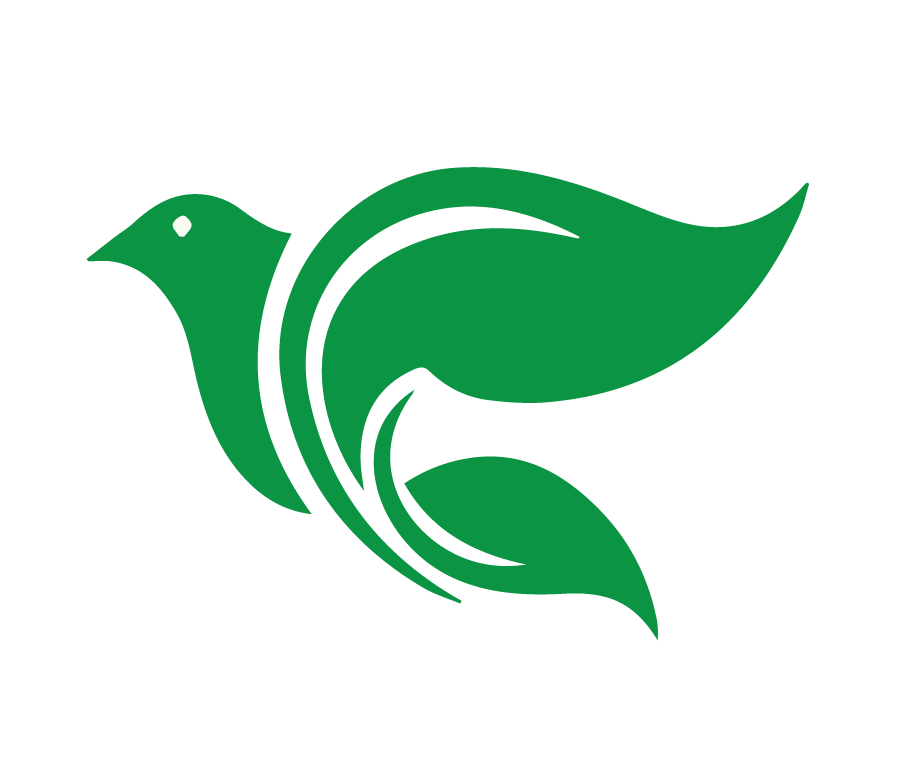 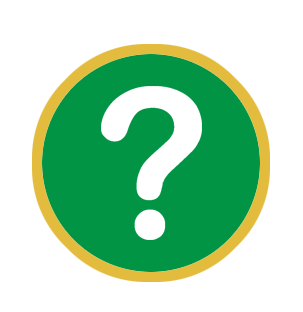 ¿Cómo ha mostrado Dios su paciencia hacia nosotros?
[Speaker Notes: ¿Qué cosas ha prescrito Dios en su Palabra para hacer discípulos?]
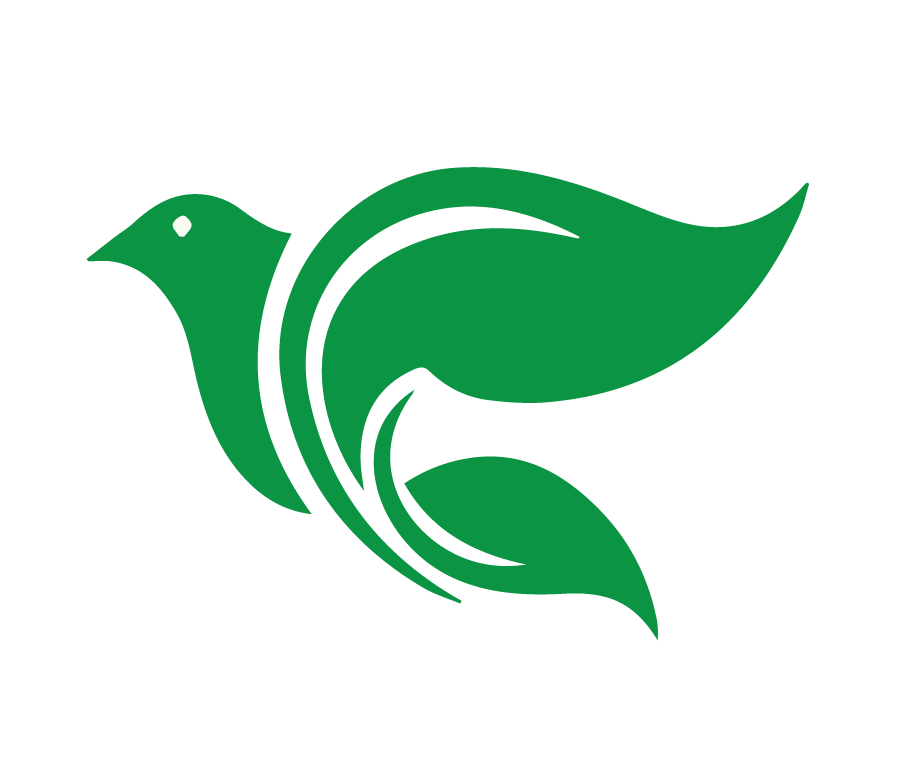 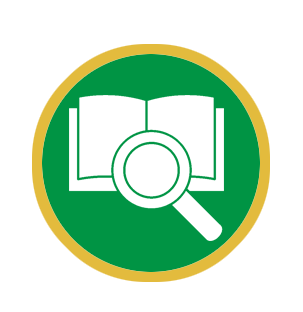 El Señor no se tarda para cumplir su promesa, como algunos piensan, sino que nos tiene paciencia y no quiere que ninguno se pierda, sino que todos se vuelvan a él.

2 Pedro 3:9
[Speaker Notes: Eso es lo que Jesús quiso decir cuando dijo: "Que la luz de ustedes alumbre delante de todos, para que todos vean sus buenas obras y glorifiquen a su Padre, que está en los cielos" (Mateo 5:16).
El maestro puede compartir un ejemplo de su ministerio en el que una puerta del Evangelio se abrió mediante un acto de amor.]
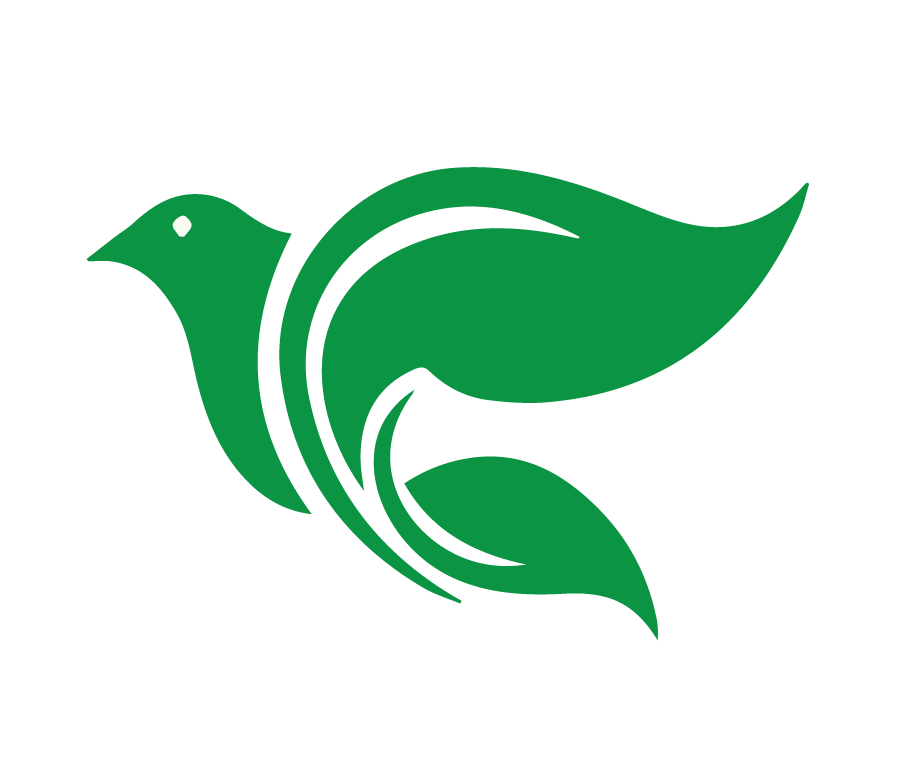 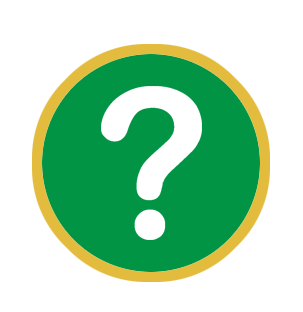 ¿Por qué se necesita paciencia para reunir un público para el Evangelio?
[Speaker Notes: ¿Qué cosas ha prescrito Dios en su Palabra para hacer discípulos?]
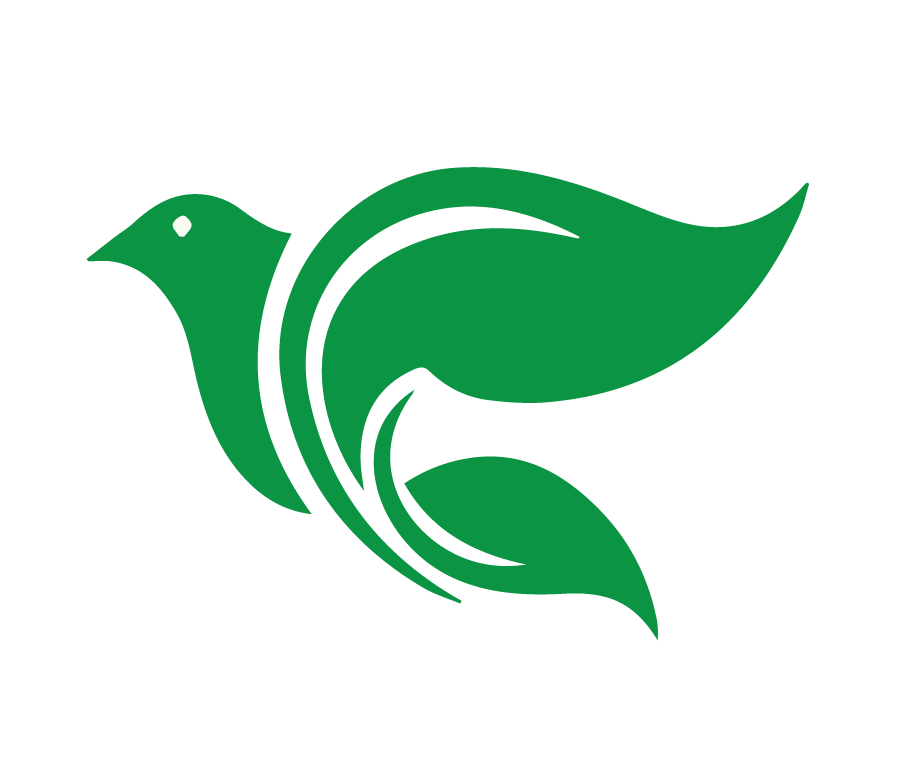 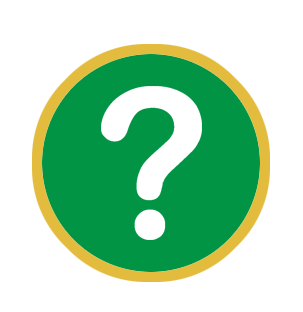 ¿Cuáles son los recursos para contacto inicial y cómo se pueden usar?
[Speaker Notes: ¿Qué cosas ha prescrito Dios en su Palabra para hacer discípulos?]
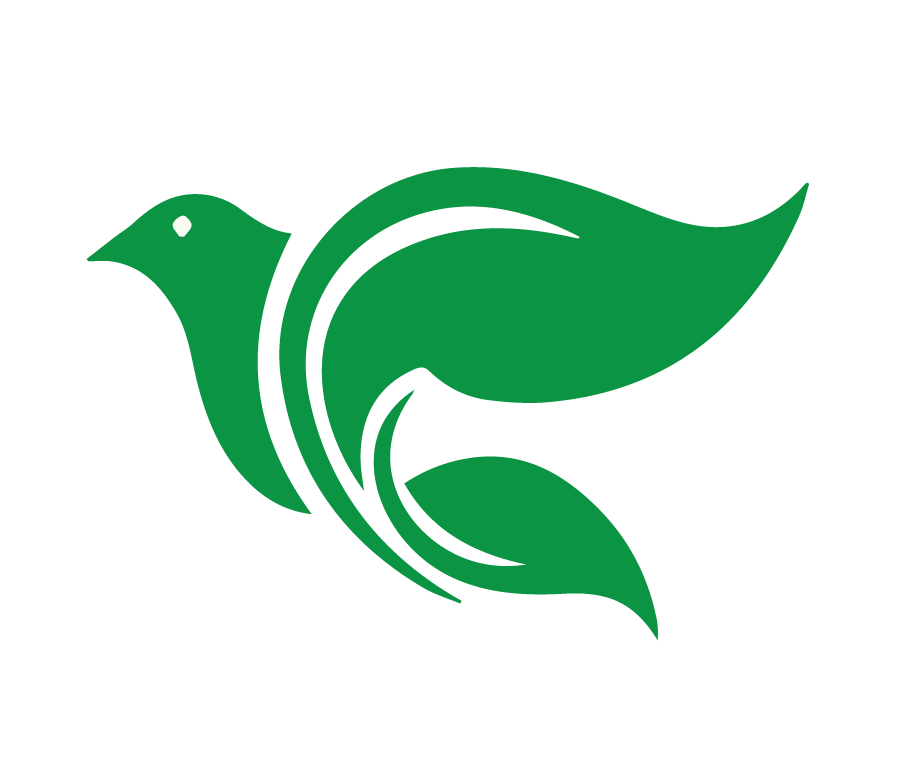 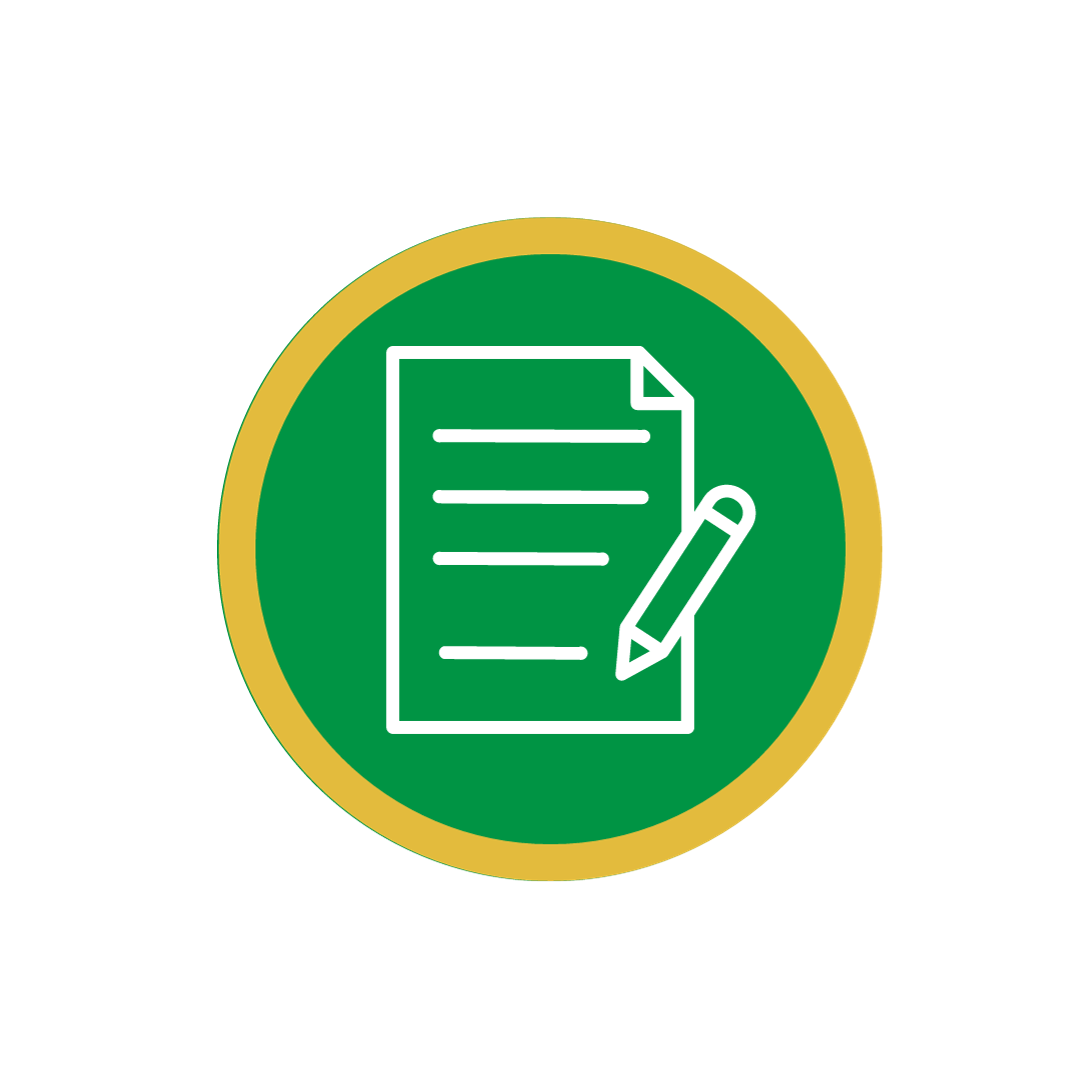 Recursos para 
contacto inicial
Impresos y digitales
[Speaker Notes: Recursos para contacto inicial 
Impresos: en este punto de la lección, el instructor debe compartir pantalla y mostrarles a los estudiantes cómo descargar las versiones para imprimir de los recursos para contacto inicial. 
El instructor debe preguntarles a los estudiantes cómo pueden imprimir esos recursos. Idealmente, esa conversación les ayudará a que se den cuenta de la viabilidad de ir a un centro de impresión o una papelería. 
Asegúrate de que los estudiantes se den cuenta de que hay versiones a color y a blanco y negro de cada folleto. 
Ten en cuenta que algunos de los recursos para contacto inicial tienen espacios en blanco para que los estudiantes escriban el lugar de la reunión, la hora de la reunión y otras notas. 
Digitales: en este punto de la lección, el instructor debe compartir pantalla y mostrarles a los estudiantes los diversos recursos que pueden compartir con otras personas. Esos recursos incluyen: 
Los devocionales diarios o videodevocionales producidos por Academia Cristo. Los devocionales diarios están disponibles en el sitio web de Academia Cristo. Los videodevocionales están disponibles en el canal de YouTube de Academia Cristo.
Una canción producida por Academia Cristo. Esto está disponible en la sección de música del sitio web de Academia Cristo. 
Un libro o estudio bíblico que está disponible en la sección de la Biblioteca Teológica de la Academia Cristo en la página web. 
Otros videos producidos por Academia Cristo.]
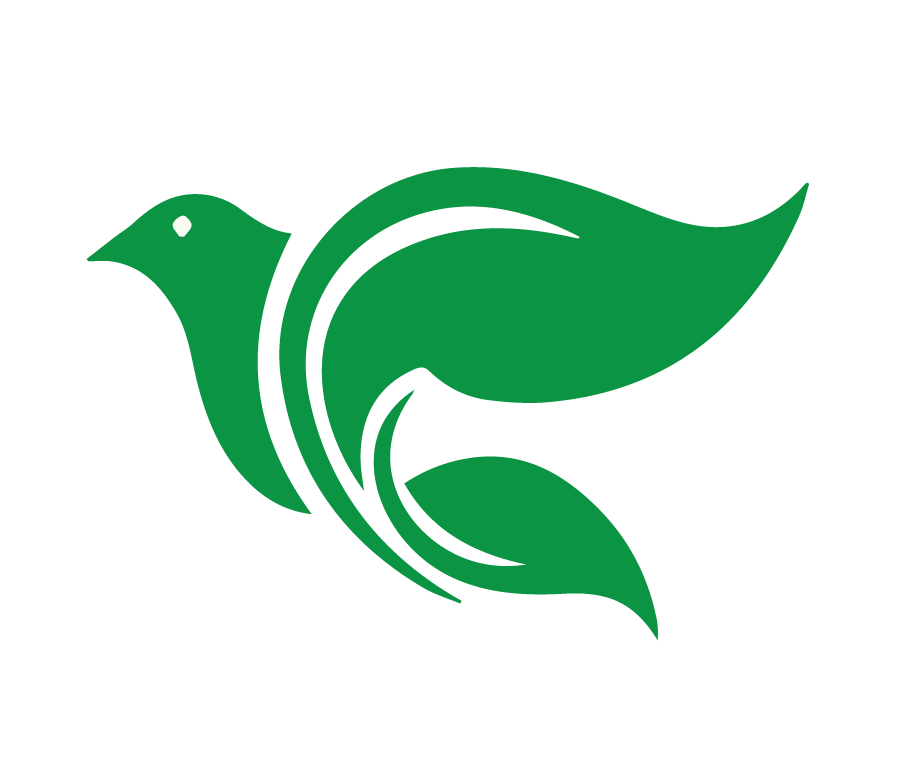 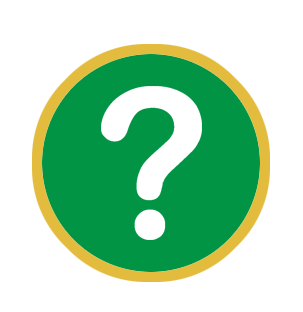 ¿Qué recursos para contacto inicial les gustaría utilizar?
[Speaker Notes: Pregúntales a los estudiantes: ¿Qué recursos para contacto inicial les gustaría utilizar?]
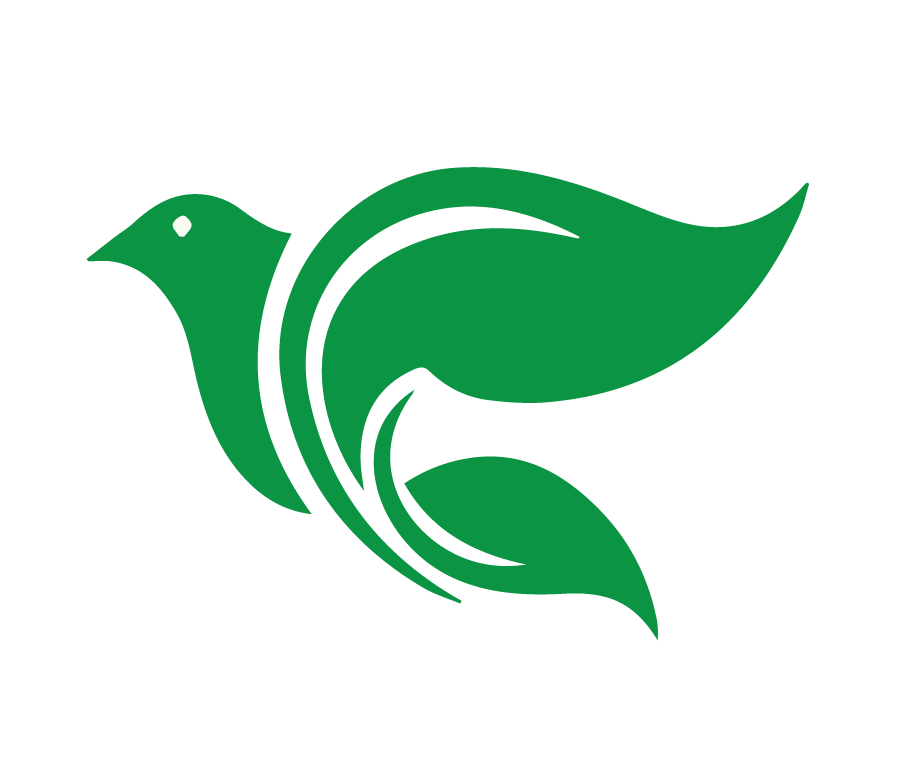 Plan de seguimiento intencional
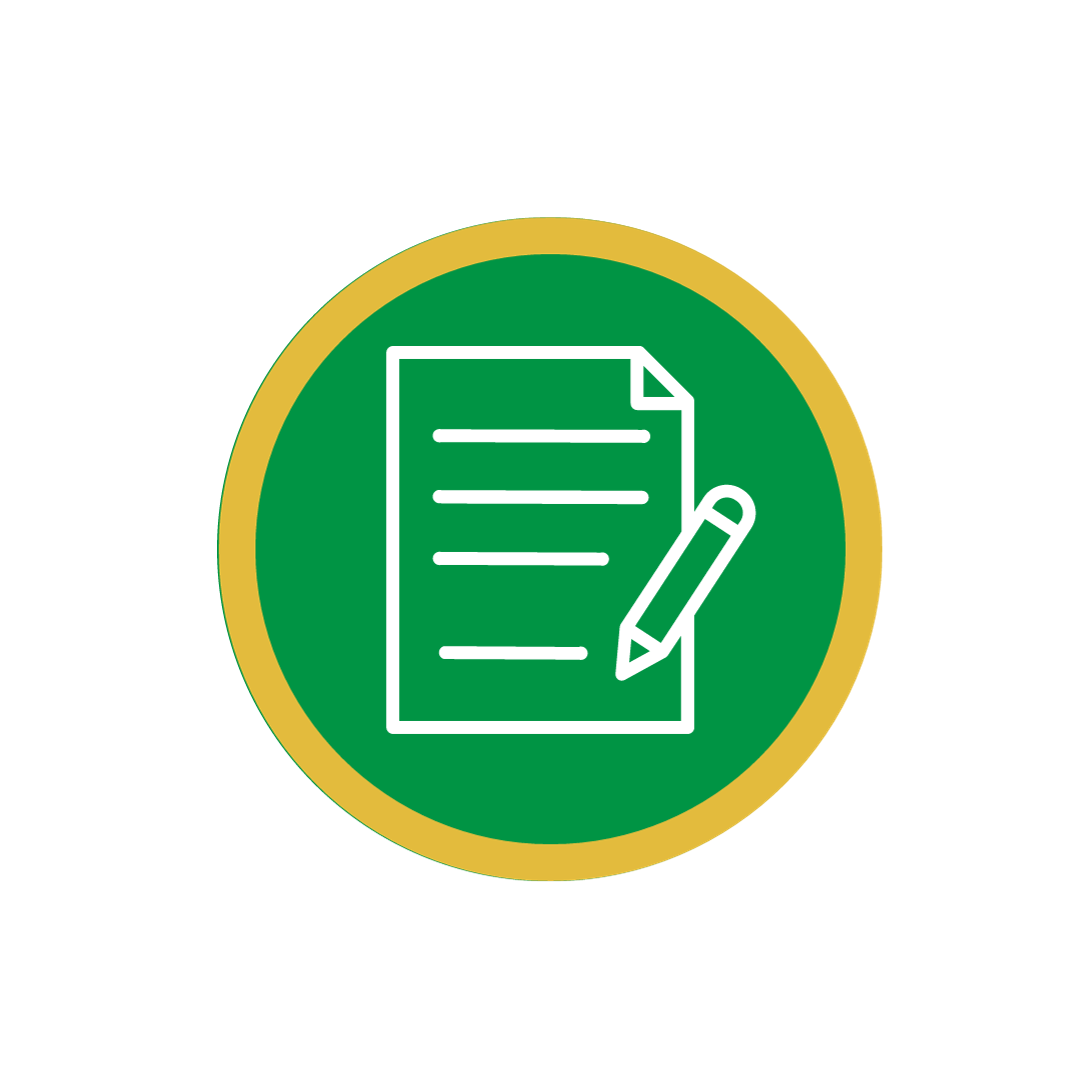 Los nombres
Las fechas
Los recursos para contacto inicial
las fechas de seguimiento 
cómo se hará el seguimiento
[Speaker Notes: Creación e implementación de un plan de seguimiento intencional
Muéstrales a los estudiantes cómo hacer un plan de seguimiento intencional. El plan debe incluir los nombres, las fechas en que se compartieron por primera vez los recursos para contacto inicial, las fechas en que se hará seguimiento y cómo se hará el seguimiento (cf. a continuación).
Una parte clave del plan de seguimiento intencional es tener en mente las preguntas de seguimiento. Estas podrían incluir: 
¿Has pensado en mi invitación a estudiar la Biblia? 
¿Qué te ha parecido el devocional, la canción o el video? ¿Quieres aprender más?
¿Recuerdas la invitación que te hice? Me encantaría aprender más sobre la Biblia contigo. ¿Te gustaría asistir?]
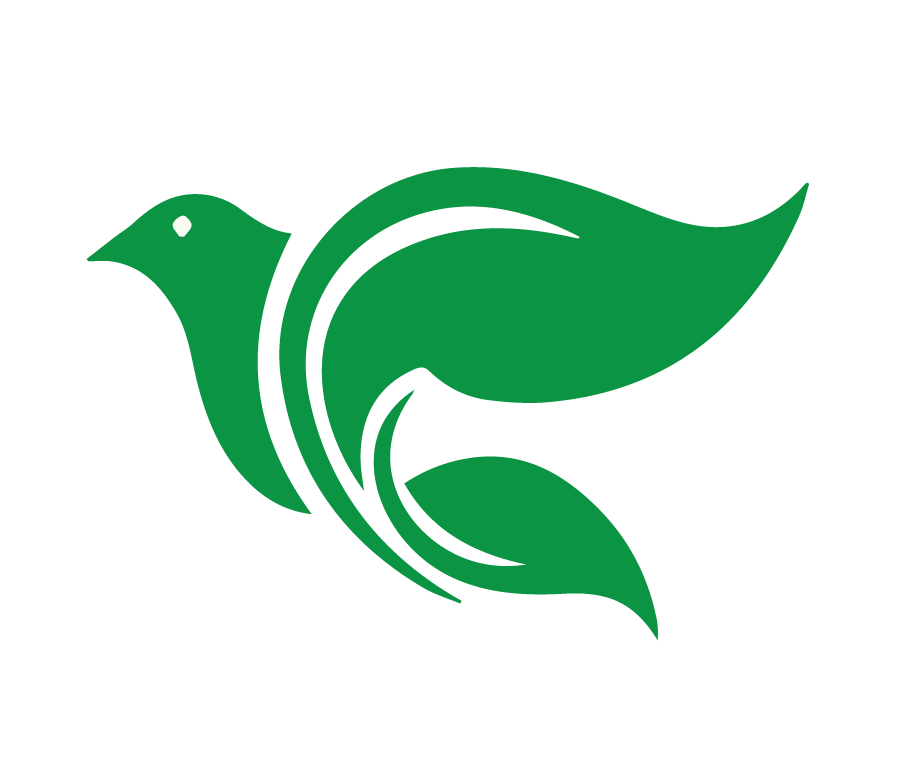 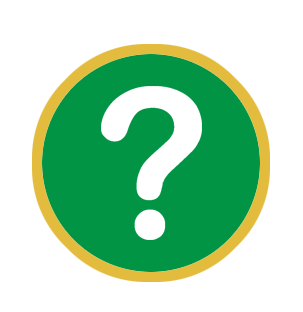 ¿Cuáles son las ventajas y desventajas de usar recursos impresos o digitales para invitar a las personas a que estudien la palabra de Dios?
[Speaker Notes: Divide a los estudiantes en grupos pequeños para que discutan la siguiente pregunta: ¿Cuáles son las ventajas y desventajas de usar recursos impresos o digitales para invitar a las personas a que estudien la palabra de Dios? 
Puede haber diferentes respuestas.  
Algunas posibles ventajas: Es una forma relativamente fácil de invitar a mucha gente en poco tiempo. No presiona a las personas. Algunas posibles desventajas: Los materiales impresos cuestan dinero. Los volantes y mensajes de WhatsApp se pueden ignorar u olvidar fácilmente (a todos nos ha pasado).
Concluye la discusión recordándoles a los estudiantes que, si eligen usar este método para crear un público para Los cuatro conceptos claves, es importante tener un plan para hacerles seguimiento a las personas a las que están invitando.]
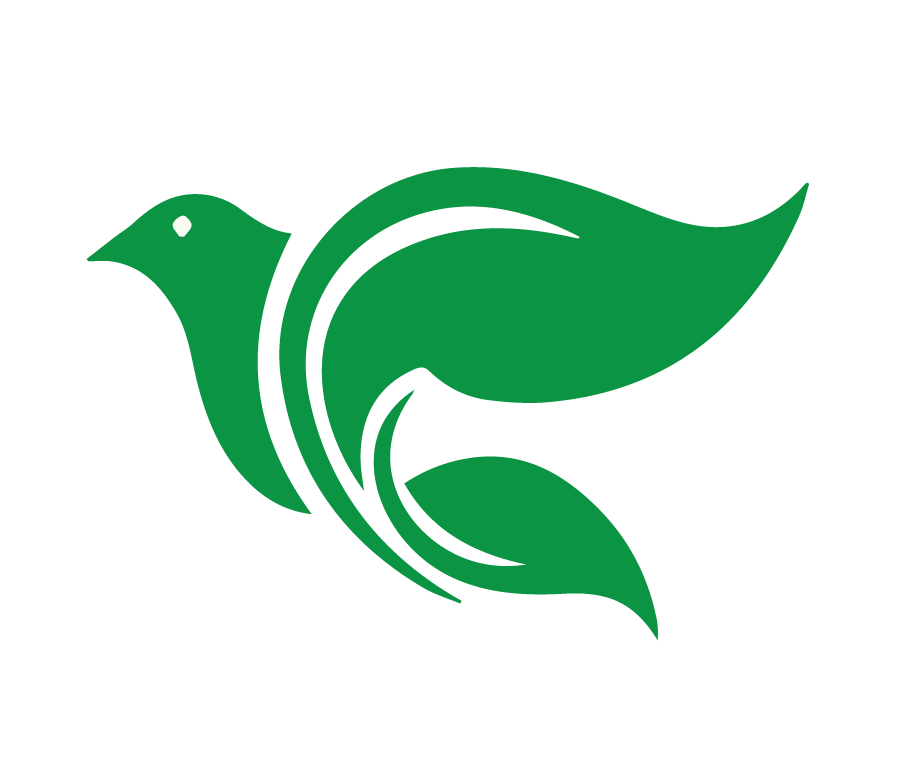 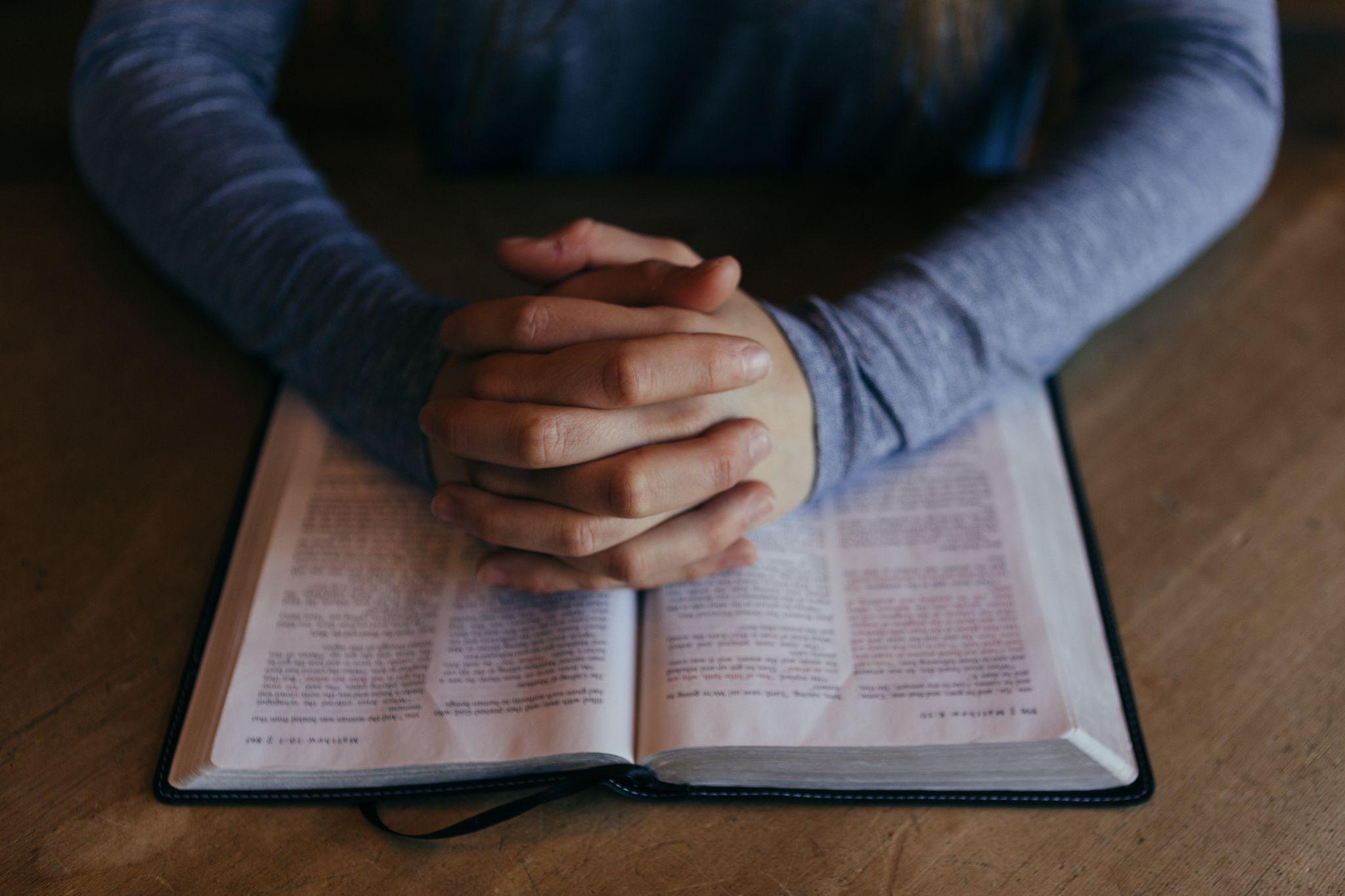 Paciencia y persistencia
academiacristo.com
[Speaker Notes: Paciencia y persistencia y creación de un público para el Evangelio
Podemos suponer que algunos de los hermanos de Jesús no creyeron que él era su Salvador hasta después de que resucitó de la muerte. Por ejemplo, Juan 7:5 afirma que los hermanos de Jesús no creían en él.
Sin embargo, después de su resurrección, los hermanos de Jesús no solo eran creyentes, sino estaban involucrados en roles de liderazgo en la iglesia cristiana primitiva. Por ejemplo, Hechos 1:14 afirma que los hermanos de Jesús se dedicaban a partir el pan y a orar. Gálatas 1:19 afirma que Santiago era el hermano de Jesús. El Libro de los Hechos da a entender que Santiago tenía un papel de liderazgo en la iglesia. 
Cuando reflexionamos en este ejemplo y tenemos en cuenta que Dios es paciente con nosotros, vemos la necesidad de ser pacientes cuando trabajamos para crear grupos.]
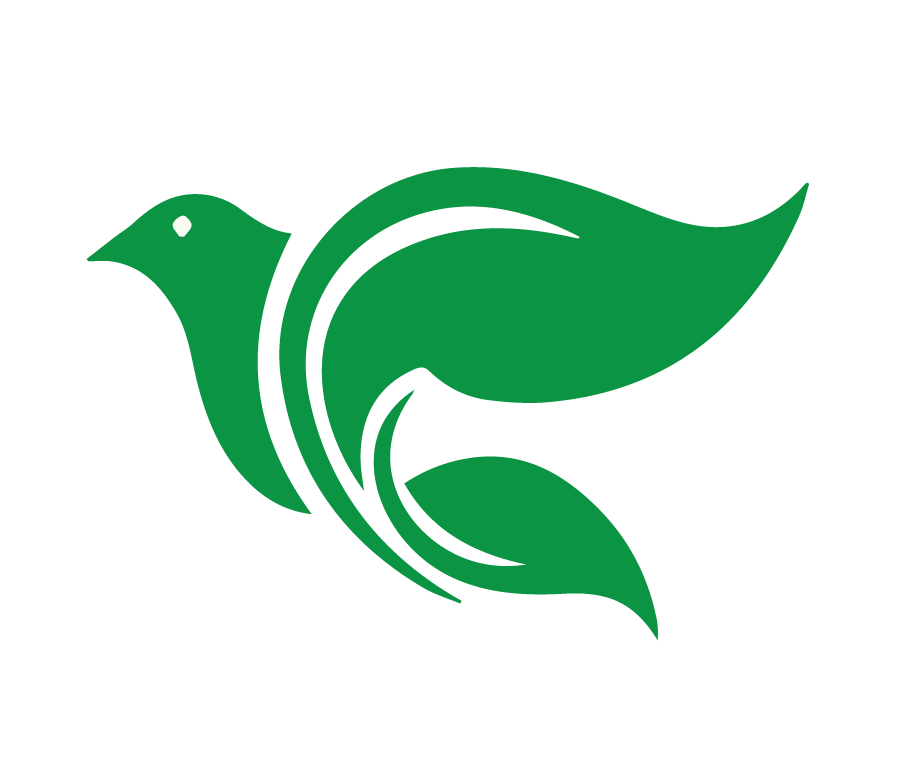 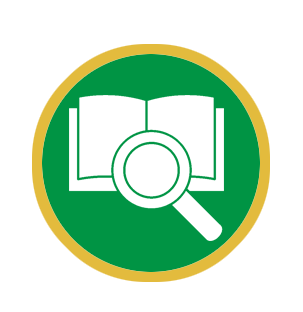 No nos cansemos, pues, de hacer el bien; porque a su tiempo cosecharemos, si no nos desanimamos.

Gálatas 6:9
[Speaker Notes: Sin embargo, es posible ser paciente y persistente al mismo tiempo. Dios nos anima a que no nos rindamos. Gálatas 6:9 dice: No nos cansemos, pues, de hacer el bien; porque a su tiempo cosecharemos, si no nos desanimamos.]
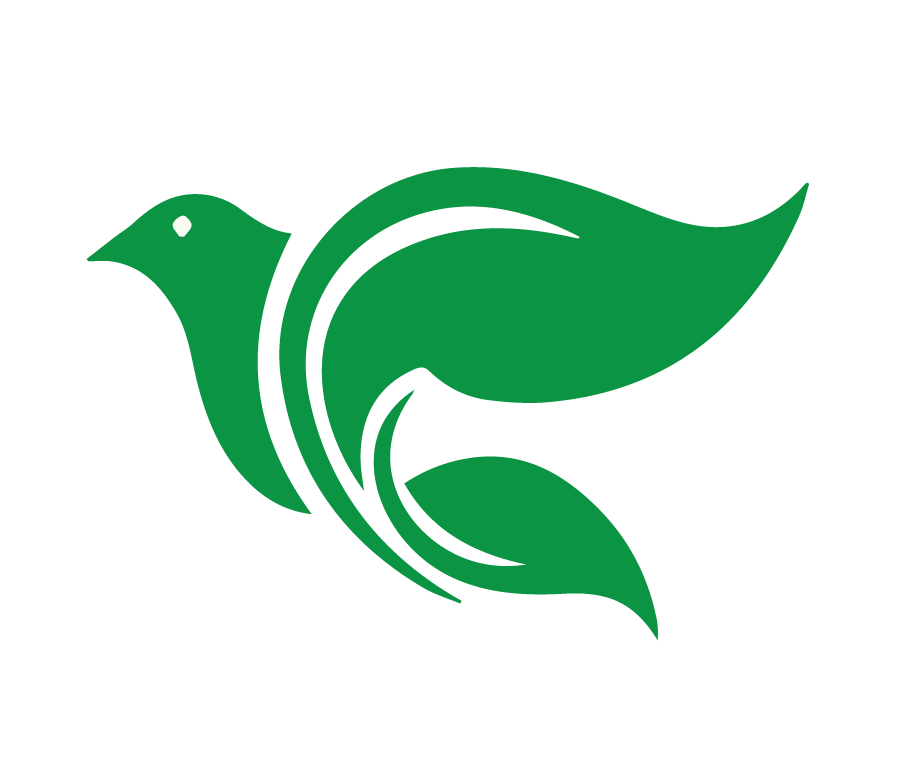 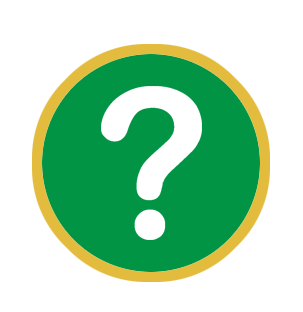 ¿Cómo puedes equilibrar la paciencia y la persistencia al usar los recursos para contacto inicial?
[Speaker Notes: ¿Cómo puedes equilibrar la paciencia y la persistencia al usar los recursos para contacto inicial?]
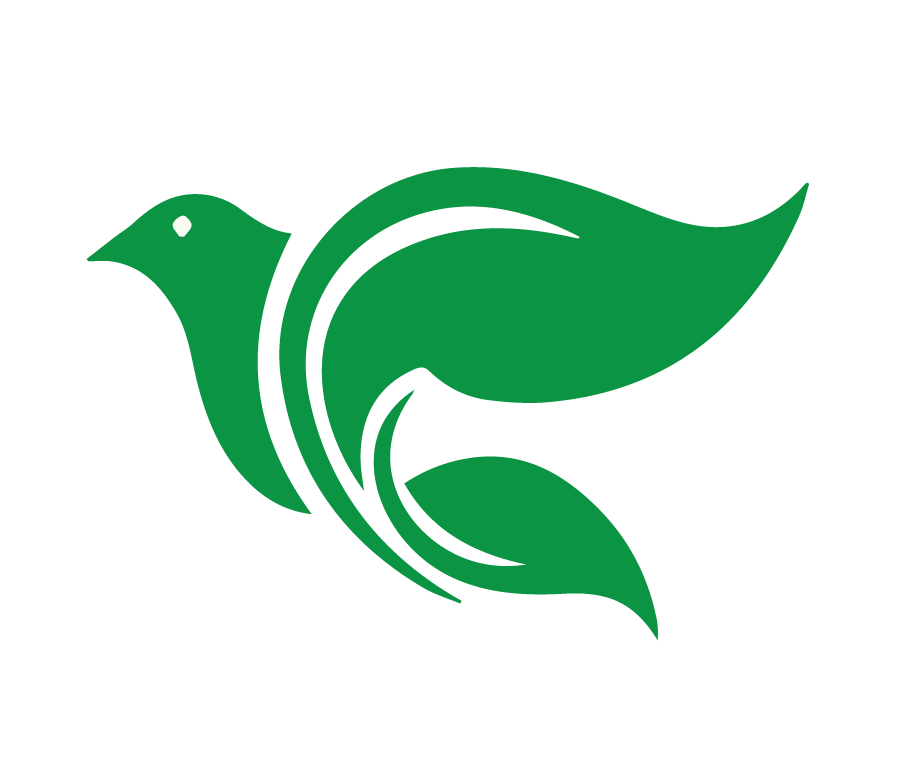 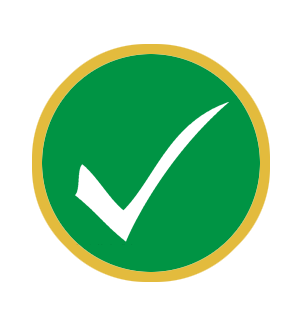 Tarea
en el grupo de WhatsApp
[Speaker Notes: Conclusión:
Avísales a los estudiantes que vas a publicar la grabación de la clase y la tarea para la siguiente clase en el chat grupal.]
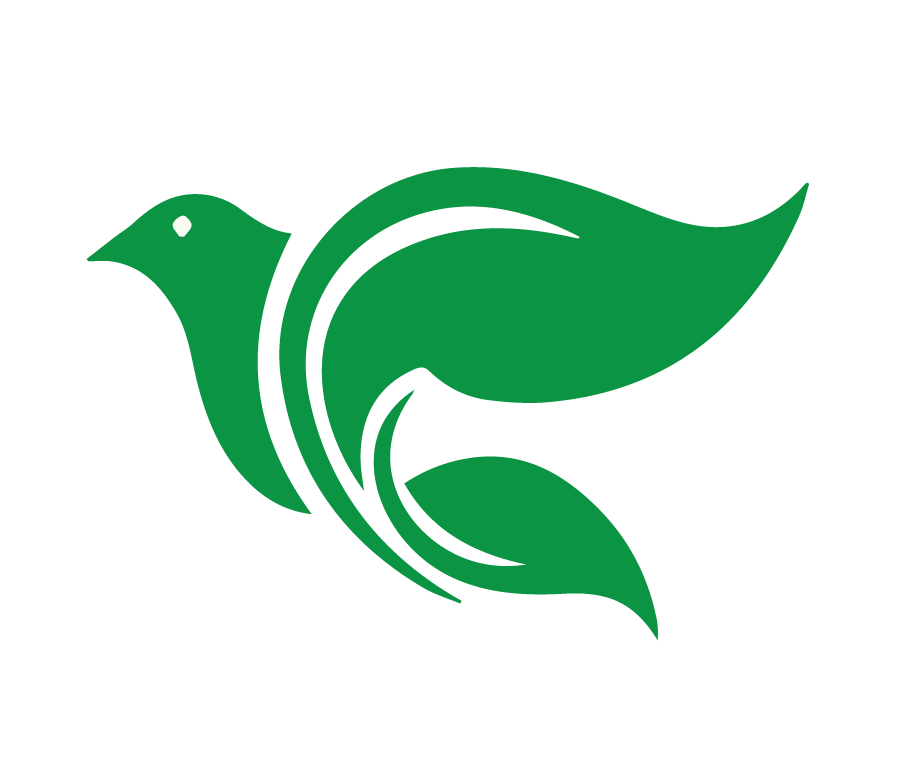 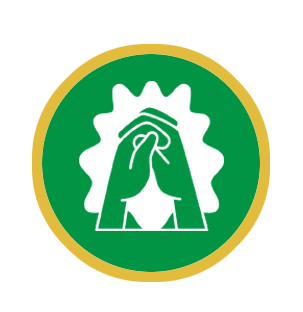 Oración o Bendición
[Speaker Notes: Termina con una oración (relacionada con la lección) o una bendición.]
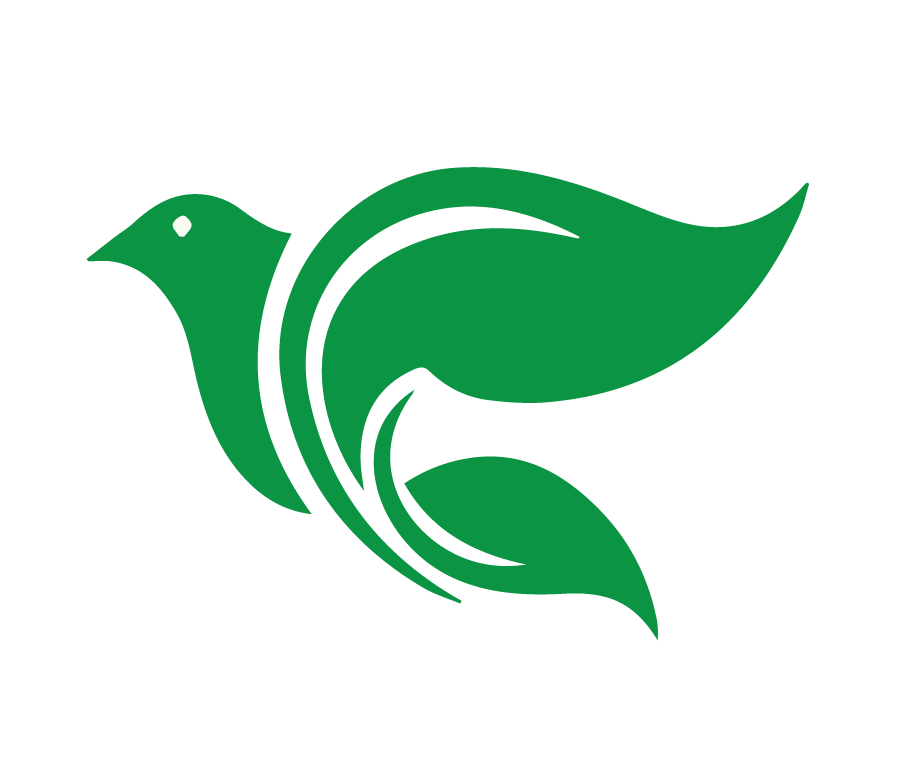 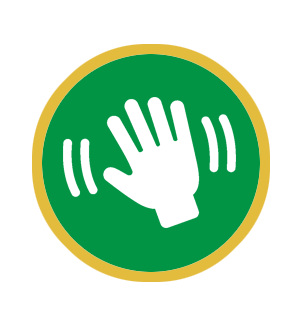 Despedida
[Speaker Notes: Despedida (dales todo el tiempo que necesiten)]
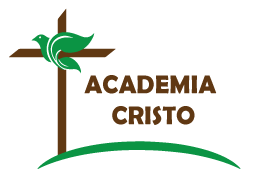 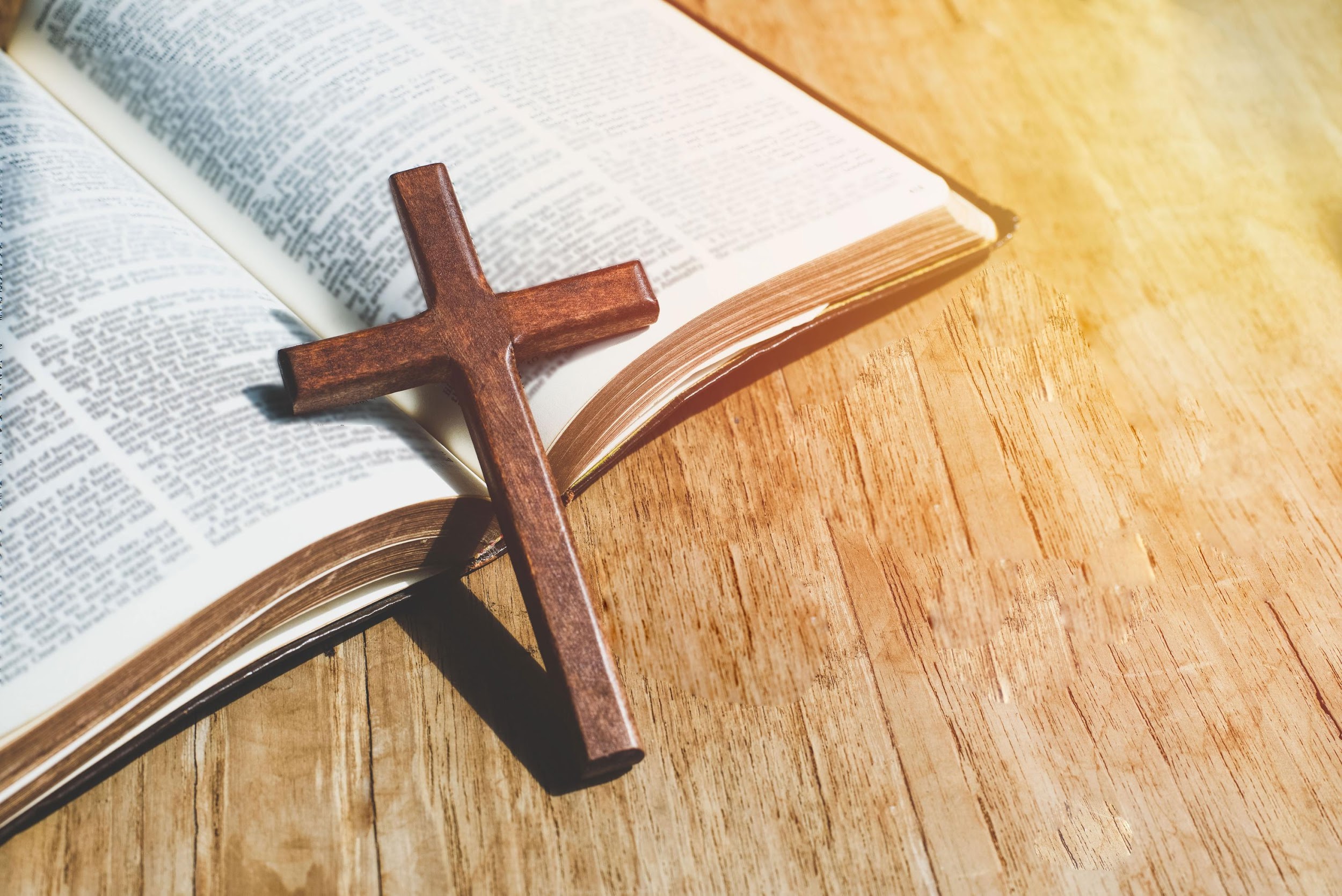 ACADEMIA
CRISTO